Health, Safety and Wellbeing Harm Assessment Tool
Sam Allin, HSW / CDM Client Assurance lead for Lower Thames Crossing
Sam.allin@lowerthamescrossing.co.uk
National Highways Major Projects Implementation of Home Safe and Well Strategy
Dean Sporn, Director Regional Projects (South)
Edgar Vila Pouca Delivery Partners Workstream Lead
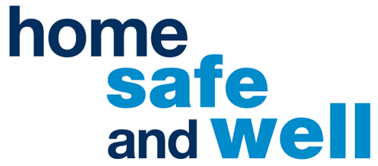 Delivery Partner Sub Work Streams
Gap assessments – Culture
Gap Assessments – Engineering Controls
Charter
Drumbeat
Safety By Design
Andrew Scatchard
Emily Jones
Edgar Vila Pouca
Esther Gordon-Smith
Sam Allin
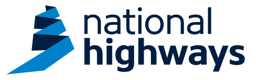 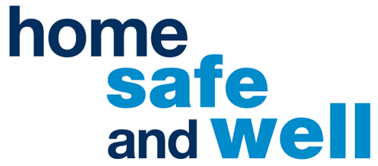 HSW Harm Assessment Tool
Trials Completed
End of Trial Report written
Version 2 of tool developed

Next Steps
Share with Major Projects Leadership Team
Include as a PCF product at stages 0 to 3
Version 2 of tool
Removed Pavement design discipline (7 disciplines)
Reduced number of HSW categories 14 to 10
Automated reports for
Construction risks
Maintenance risks
User risks
All risks
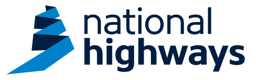 HSW Harm Assessment Tool
Objective of tool is to provide a record of conversation between designer and client about selected inherent risks present in a scheme at PCF stages 0 to 3.
Qty /km of lighting column within the proximity or vicinity zone of an overhead utility.
m3 /km of excavated material containing substances hazardous to health. E.g asbestos, guam, hydrocarbons, heavy metals, etc.
m3 /km of cut or fill requiring to be removed from or brought onto site.
Qty /km of bridges incorporating insitu concrete construction.
Lm /km  requiring water table management works.
Lm /km of utility with less than 7m plant working space on one side.
Qty /km of C&C equipment not protected by VRS.